脱炭素ライフスタイル推進事業の
高度化検討等委託業務
会場アンケート設問集
クールビズ
ウォームビズ
LED照明
スマートムーブ
カーシェア
再エネ電力メニュー
食品ロス削減
省エネ家電
省エネ住宅
エコカー
エコドライブ
低炭素物流
環境意識
追加
追加
本アンケートは、環境省「脱炭素ライフスタイル推進事業の高度化検討等委託業務」の一環で実施しています。
クールビズ実施状況実態アンケート
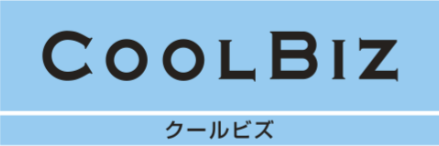 クールビズの実施状況を調査しています。わかる範囲でお答えください。
1．あなたご自身について
性別	□ 男性　□ 女性　□ その他
年齢	□ 10代以下　□ 20代　□ 30代　□ 40代　□ 50代　□ 60代　□ 70代以上
職業	□ 自営業　□ 公務員　□ 教職員　□ 医師・医療　□ 会社経営　□ 会社役員　□ 会社員
	□ 農林・水産　□ 弁護士・税理士
	□ 学生　➡アンケート終了です。
	□ 専業主婦・主夫　➡アンケート終了です。
	□ フリーター　➡アンケート終了です。
	□ 無職　➡アンケート終了です。
	□ その他（具体的に　　　　　　　　　　　　　　　　　　　　　　　　　　　　　　　　　　　）
2．出社状況
◆	現在の就業場所についてお聞かせください（1つ回答）。
□ ほぼ／すべて在宅勤務（Q3では「自宅」欄のみに回答）
□ 職場・在宅勤務を併用している（Q3では「職場」欄「自宅」欄両方に回答）
□ 職場のみ（在宅勤務は実施していない）（Q3では「職場」欄のみに回答）
3．これまでのクールビズ実施状況について
職場
自宅
◆	現在のクールビズ（就業時における冷房温度緩和（室温28℃）、
　 その温度に適した軽装等）の実施状況についてお聞かせください。
4．今後のクールビズ実施意向について
5．実施意向の理由について
Q3で「クールビズを行うことができない」以外を選択された方にお尋ねします。
Q4で「現在も常に行っており、今後も行いたい」「これまで行う頻度は少なかったが、今後は常に行いたい」「機会があれば行いたい」のいずれかを選択された方にお尋ねします。
◆	イベントに参加されて、クールビズを
　 実施したいと思いましたか（1つ回答）。
◆	なぜ、クールビズを実施していますか／
　 実施したいと思いましたか（3つまで）。
□ 現在も常に行っており、今後も行いたい
	□ これまで行う頻度は少なかったが、
	　 今後は常に行いたい
	□ 機会があれば行いたい
	□ 行いたいとは思わない　➡Q5は飛ばす
	□ わからない　➡Q5は飛ばす
□ CO2の削減に貢献するため
	□ 電気代が安くなると思ったため
	□ 快適になると思ったため
	□ 会社で推奨されているため
	□ みんな（周りの人）がビジネスの場で
	　 クールビズを行っているため
	□ その他（具体的に
	　 　　　　　　　　　　　　　　　　）　　　　　　　　　　　　　　　　　　　　　　　　	□ 特に理由はない・なんとなく
6．追跡アンケートへのご協力のお願い
◆WEBアンケート実施のためメールアドレスをご記入ください*1。
@ 以下は下から選択して下さい
@ 以下は下から選択して下さい
□ docomo.ne.jp　□ ezweb.ne.jp　□ i.softbank.jp　□ softbank.ne.jp　□ yahoo.co.jp　□ gmail.com
	□ その他（　　　　　　　　　　　　　　　　）
□ docomo.ne.jp　□ ezweb.ne.jp　□ i.softbank.jp　□ softbank.ne.jp　□ yahoo.co.jp　□ gmail.com
□ その他（　　　　　　　　　　　　　　　　）
*1: 	地球温暖化防止にかかる普及啓発活動の改善のため、後日、簡単なWEBアンケートを実施する予定です。ご理解・ご協力をいただけます場合には、アンケートをお送りする	メールアドレスを上の欄にご記入ください。本WEBアンケートは、環境省事業の一環として、「脱炭素ライフスタイル推進事業の高度化検討等委託業務」受託者が実施します。
〇	迷惑メール防止機能により、WEBアンケートメールが 迷惑メールフォルダやゴミ箱に自動的に振り分けられている可能性があります。一度ご確認頂きますようお願いいたします。	ご記入いただいたメールアドレス等の個人情報は､「脱炭素ライフスタイル推進事業の高度化検討等委託業務」において統計･分析処理され、個別の内容が公表等されることはあり	ません。また､個人情報に該当する情報は､当該業務遂行の目的のみのために利用し､委託元である環境省､受託者以外の第三者に開示せず､厳重に管理します。
環境省
★ご協力ありがとうございました。
追加
本アンケートは、環境省「脱炭素ライフスタイル推進事業の高度化検討等委託業務」の一環で実施しています。
ウォームビズ実施状況実態アンケート
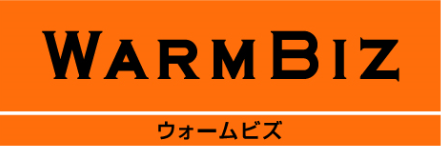 ウォームビズの実施状況を調査しています。わかる範囲でお答えください。
1．あなたご自身について
性別	□ 男性　□ 女性　□ その他
年齢	□ 10代以下　□ 20代　□ 30代　□ 40代　□ 50代　□ 60代　□ 70代以上
職業	□ 自営業　□ 公務員　□ 教職員　□ 医師・医療　□ 会社経営　□ 会社役員　□ 会社員
	□ 農林・水産　□ 弁護士・税理士
	□ 学生　➡アンケート終了です。
	□ 専業主婦・主夫　➡アンケート終了です。
	□ フリーター　➡アンケート終了です。
	□ 無職　➡アンケート終了です。
	□ その他（具体的に　　　　　　　　　　　　　　　　　　　　　　　　　　　　　　　　　　　）
2．出社状況
◆	現在の就業場所についてお聞かせください（1つ回答）。
□ ほぼ／すべて在宅勤務（Q3では「自宅」欄のみに回答）
□ 職場・在宅勤務を併用している（Q3では「職場」欄「自宅」欄両方に回答）
□ 職場のみ（在宅勤務は実施していない）（Q3では「職場」欄のみに回答）
3．これまでのウォームビズ実施状況について
職場
自宅
◆	現在のウォームビズ（就業時における暖房温度緩和（室温20℃）、
　 その温度に適した服装）の実施状況についてお聞かせください。
4．今後のウォームビズ実施意向について
5．実施意向の理由について
Q3で「ウォームビズを行うことができない」以外を選択された方にお尋ねします。
Q4で「現在も常に行っており、今後も行いたい」「これまで行う頻度は少なかったが、今後は常に行いたい」「機会があれば行いたい」のいずれかを選択された方にお尋ねします。
◆	イベントに参加されて、ウォームビズを
　 実施したいと思いましたか（1つ回答）。
◆	なぜ、ウォームビズを実施していますか／
　 実施したいと思いましたか（3つまで）。
□ 現在も常に行っており、今後も行いたい
	□ これまで行う頻度は少なかったが、
	　 今後は常に行いたい
	□ 機会があれば行いたい
	□ 行いたいとは思わない　➡Q5は飛ばす
	□ わからない　➡Q5は飛ばす
□ CO2の削減に貢献するため
	□ 電気代が安くなると思ったため
	□ 快適になると思ったため
	□ 会社で推奨されているため
	□ みんな（周りの人）がビジネスの場で
	　 ウォームビズを行っているため
	□ その他（具体的に
	　 　　　　　　　　　　　　　　　　）　　　　　　　　　　　　　　　　　　　　　　　　	□ 特に理由はない・なんとなく
6．追跡アンケートへのご協力のお願い
◆WEBアンケート実施のためメールアドレスをご記入ください*1。
@ 以下は下から選択して下さい
@ 以下は下から選択して下さい
□ docomo.ne.jp　□ ezweb.ne.jp　□ i.softbank.jp　□ softbank.ne.jp　□ yahoo.co.jp　□ gmail.com
	□ その他（　　　　　　　　　　　　　　　　）
□ docomo.ne.jp　□ ezweb.ne.jp　□ i.softbank.jp　□ softbank.ne.jp　□ yahoo.co.jp　□ gmail.com
□ その他（　　　　　　　　　　　　　　　　）
*1: 	地球温暖化防止にかかる普及啓発活動の改善のため、後日、簡単なWEBアンケートを実施する予定です。ご理解・ご協力をいただけます場合には、アンケートをお送りする	メールアドレスを上の欄にご記入ください。本WEBアンケートは、環境省事業の一環として、「脱炭素ライフスタイル推進事業の高度化検討等委託業務」受託者が実施します。
〇	迷惑メール防止機能により、WEBアンケートメールが 迷惑メールフォルダやゴミ箱に自動的に振り分けられている可能性があります。一度ご確認頂きますようお願いいたします。	ご記入いただいたメールアドレス等の個人情報は､「脱炭素ライフスタイル推進事業の高度化検討等委託業務」において統計･分析処理され､個別の内容が公表等されることはあり	ません。また､個人情報に該当する情報は､当該業務遂行の目的のみのために利用し､委託元である環境省､受託者以外の第三者に開示せず､厳重に管理します。
環境省
★ご協力ありがとうございました。
追加
本アンケートは、環境省「脱炭素ライフスタイル推進事業の高度化検討等委託業務」の一環で実施しています。
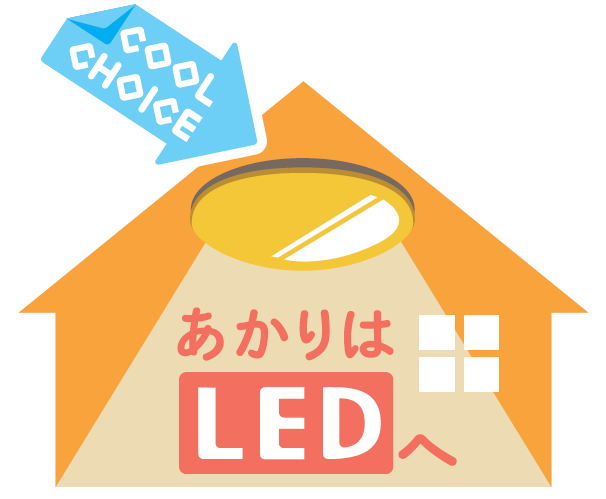 LED照明利用意向実態アンケート
LED照明の利用意向を調査しています。わかる範囲でお答えください。
1．あなたご自身について
性別　	□ 男性　□ 女性　□ その他
年齢　	□ 10代以下　□ 20代　□ 30代　□ 40代　□ 50代　□ 60代　□ 70代以上
2．これまでの検討状況について
3．今後の購入意向について
◆	イベント前、LED照明に興味がありましたか（1つ回答）。
◆	イベントに参加されて、LED照明を	購入したいと思いましたか（1つ回答）。
□ すでに購入済み　➡Q3を飛ばす
□ 機会があれば購入したいと思っていた
□ 興味はあったが、購入対象ではなかった
□ 興味が無かった
□ LED照明のことを知らなかった
□ わからない
□ 機会があれば購入したいと思う
□ 興味はあるが、購入対象には入らない
□ 興味がない
□ わからない
4．利用／購入意向の理由について
Q2で「すでに購入済み」または、
Q3で「機会があれば購入したいと思う」「興味はあるが、購入対象には入らない」のいずれかを選択された方にお尋ねします。
◆	なぜ、LED照明を購入しましたか／興味を持ちましたか（3つまで）。
□ CO2の削減に貢献するため
□ これまでの照明よりも電気代が安くなると思ったため
□ これまでの照明よりも寿命が長いため
□ 調光・調色機能があるため
□ みんな（周りの人）がLED照明を購入しているため
□ 現在使っている照明が切れた／壊れたため
□ その他（具体的に　　　　　　　　　　　　　　　　　　　　　　　　　　　　　　　　　　　　）
□ 特に理由はない・なんとなく
5．追跡アンケートへのご協力のお願い
◆WEBアンケート実施のためメールアドレスをご記入ください*1。
@ 以下は下から選択して下さい
□ docomo.ne.jp　□ ezweb.ne.jp　□ i.softbank.jp　□ softbank.ne.jp　□ yahoo.co.jp　□ gmail.com
□ その他（　　　　　　　　　　　　　　　　）
★ご協力ありがとうございました。
*1: 	地球温暖化防止にかかる普及啓発活動の改善のため、後日、簡単なWEBアンケートを実施する予定です。ご理解・ご協力をいただけます場合には、アンケートをお送りする	メールアドレスを上の欄にご記入ください。本WEBアンケートは、環境省事業の一環として、「脱炭素ライフスタイル推進事業の高度化検討等委託業務」受託者が実施します。
〇	迷惑メール防止機能により、WEBアンケートメールが 迷惑メールフォルダやゴミ箱に自動的に振り分けられている可能性があります。一度ご確認頂きますようお願いいたします。	ご記入いただいたメールアドレス等の個人情報は､「脱炭素ライフスタイル推進事業の高度化検討等委託業務」において統計･分析処理され､個別の内容が公表等されることはあり	ません。また､個人情報に該当する情報は､当該業務遂行の目的のみのために利用し､委託元である環境省､受託者以外の第三者に開示せず､厳重に管理します。
環境省
追加
本アンケートは、環境省「脱炭素ライフスタイル推進事業の高度化検討等委託業務」の一環で実施しています。
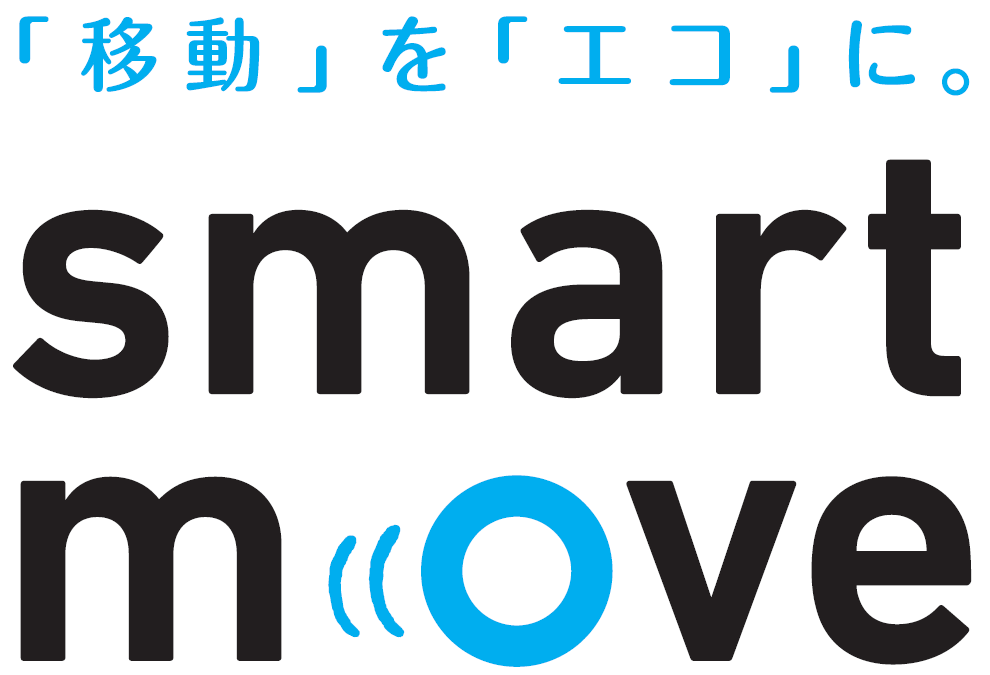 スマートムーブ実施意向実態アンケート
スマートムーブの実施意向を調査しています。わかる範囲でお答えください。
1．あなたご自身について
性別	□ 男性　□ 女性　□ その他
年齢	□ 10代以下　□ 20代　□ 30代　□ 40代　□ 50代　□ 60代　□ 70代以上
普段使用している車種（いくつでも）
	□ ガソリン車　□ ハイブリッド車　□ 電気自動車　□ ディーゼル車　 □ 燃料電池車
	□ プラグインハイブリッド車　□ その他（　　　　　　　　　　　　　　　　　　　　　　　　）
	□ 持っていない　➡アンケート終了です。
2．普段の外出頻度について
3．外出に自家用車を利用する頻度について
□ 毎日外出する　□ 週に６回程度外出する　□ 週に５回程度外出する　□ 週に４回程度外出する
	□ 週に３回程度外出する　□ 週に２回程度外出する　□ 週に１回程度外出する
	□ 上記以下の頻度で外出する
	□ 外出しない　➡アンケート終了です。
◆	あなたご自身で、外出する頻度についてお答えください（1つ回答） 。
◆	あなたご自身で、外出のうち自家用車を利用する割合をお答えください（1つ回答）。
□ ほぼすべての外出で自家用車を利用している（9割以上）
	□ 半分以上の外出で自家用車を利用している（5割以上）
	□ ３割程度の外出で自家用車を利用している（3割以上）
	□ あまり自家用車を利用していない（1～2割）
	□ 自家用車はほとんど利用していない　➡アンケート終了です。
4．今後のスマートムーブ*1 の実施意向について
*1:　スマートムーブとは、電車、バス等の公共交通機関や自転車、徒歩での移動を指します。
◆	イベントに参加されて、今後はスマートムーブに取り組もうと思いましたか（1つ回答）。
□ これまでもできる限りスマートムーブに取り組んでいる（公共交通機関や自転車を利用している）
	□ これまでもスマートムーブに取り組みたいと思っていたが、今後は実際に取り組もうと思う／
		頻度を増やそうと思う
	□ 今後はスマートムーブに取り組みたいと思うようになった
	□ 今後もスマートムーブに取り組みたいとは思わない
	□ スマートムーブに取り組むことができない（公共交通機関の利用が困難等）
5．実施意向の理由について
Q4で「これまでもできる限りスマートムーブに取組んでいる」、「これまでもスマートムーブに取り組みたいと思っていたが、今後は実際に取り組もうと思う／頻度を増やそうと思う」、「今後はスマートムーブに取り組みたいと思うようになった」のいずれかを選択された方にお尋ねします。
◆	なぜ、スマートムーブに取り組もうと思いましたか（3つまで）。
□ CO2の削減に貢献するため
	□スマートムーブを実施するための具体的な方法がわかったため（サイクルシェアリングサービス等）
	□ 移動時間が短縮されるため
	□ 経済的なメリットが期待できるため
	□ 運動不足が解消されるため
	□ 通学先・勤務先で奨励されているため
	□ 多くの人がスマートムーブを実施しており、自分もそうする必要があると思ったため
	□ その他（具体的に　　　　　　　　　　　　　　　　　　　　　　　　　　　　　　　        　  ）
6．追跡アンケートへのご協力のお願い
◆WEBアンケート実施のためメールアドレスをご記入ください*2。
@ 以下は下から選択して下さい
□ docomo.ne.jp　□ ezweb.ne.jp　□ i.softbank.jp　□ softbank.ne.jp　□ yahoo.co.jp　□ gmail.com
	□ その他（　　　　　　　　　　　　　　　　）
*2: 	地球温暖化防止にかかる普及啓発活動の改善のため、後日、簡単なWEBアンケートを実施する予定です。ご理解・ご協力をいただけます場合には、アンケートをお送りする	メールアドレスを上の欄にご記入ください。本WEBアンケートは、環境省事業の一環として、「脱炭素ライフスタイル推進事業の高度化検討等委託業務」受託者が実施します。
〇	迷惑メール防止機能により、WEBアンケートメールが 迷惑メールフォルダやゴミ箱に自動的に振り分けられている可能性があります。一度ご確認頂きますようお願いいたします。	ご記入いただいたメールアドレス等の個人情報は､「脱炭素ライフスタイル推進事業の高度化検討等委託業務」において統計･分析処理され､個別の内容が公表等されることはあり	ません。また､個人情報に該当する情報は､当該業務遂行の目的のみのために利用し､委託元である環境省､受託者以外の第三者に開示せず､厳重に管理します。
環境省
★ご協力ありがとうございました。
追加
本アンケートは、環境省「脱炭素ライフスタイル推進事業の高度化検討等委託業務」の一環で実施しています。
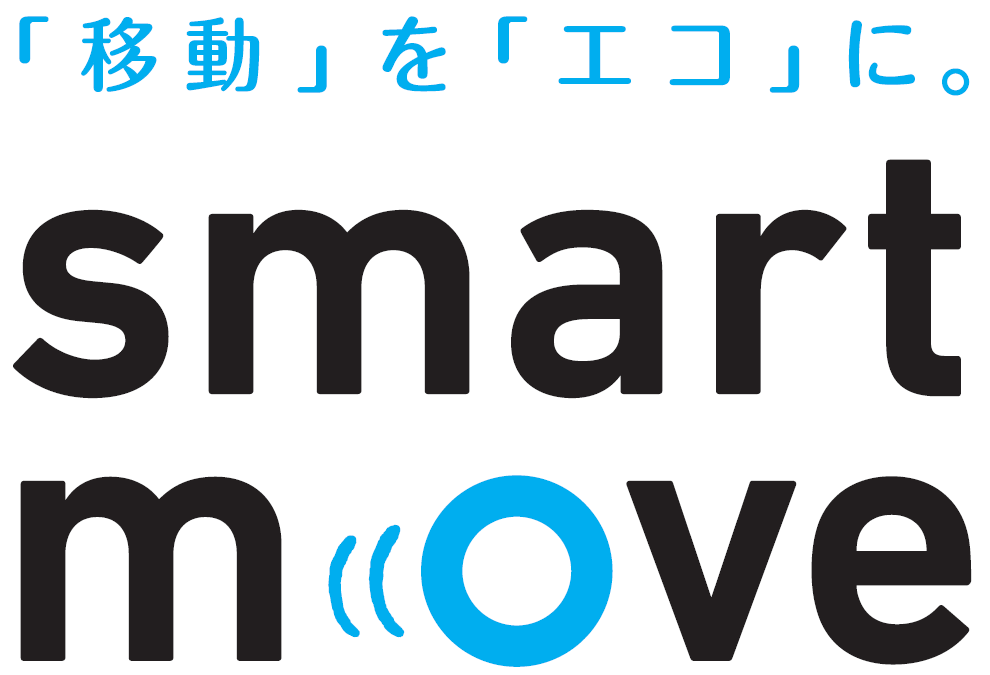 カーシェア利用意向実態アンケート
カーシェアの利用意向を調査しています。わかる範囲でお答えください。
1．あなたご自身について
性別　	□ 男性　□ 女性　□ その他
年齢　	□ 10代以下　□ 20代　□ 30代　□ 40代　□ 50代　□ 60代　□ 70代以上
2．これまでのカーシェア利用状況について
◆	現在のカーシェアの利用状況についてお聞かせください（1つ回答）。
□ 利用している
□ 利用していないが、利用したいと思っている
□ 利用しておらず、今後も利用したいと思わない
□ カーシェアを知らなかった
□ カーシェアを利用できない　 ➡アンケート終了です。 
　 ※利用できない：自動車運転免許を持っていない、利用可能なカーシェアステーションがないなど
3．車の保有台数について
◆	現在の車の保有台数についてお聞かせください。　 また、Q2でカーシェアを「利用している」を
　 選択した方は、カーシェア利用前の車の保有台数
　 についてもお聞かせください（数字を記入）。
　 ※車を保有していない場合は、「0」と記入してください。
4．今後のカーシェア利用意向について
◆	イベントに参加されて、カーシェアを利用したいと思いましたか（1つ回答）。
□ 現在も利用しており、今後も利用したい
□ これまでも利用したいと思っており、今後は実際に利用したい
□ 今後は利用したいと思うようになった
□ 今後も利用したいとは思わない
□ わからない
5．利用意向の理由について
Q4で「現在も利用しており、今後も利用したい」「これまでも利用したいと思っており、今後は実際に利用したい」「今後は利用したいと思うようになった」のいずれかを選択された方にお尋ねします。
◆	なぜ、カーシェアを利用していますか／利用したいと思いましたか（3つまで）。
□ CO2の削減に貢献するため
□ これまでよりも維持費が節約できるなど経済的なメリットが期待できるため
□ 様々な車種の車に乗れるため
□ 車の利用頻度が低いため
□ 運転する家族が増えるなど、これまで持っている車の台数では足りなくなったため
□ みんな（周りの人）がカーシェアを行っているため
□ その他（具体的に　　　　　　　　　　　　　　　　　　　　　　　　　　　　　　　　　　　　）
□ 特に理由はない・なんとなく
6．追跡アンケートへのご協力のお願い
◆WEBアンケート実施のためメールアドレスをご記入ください*1。
@ 以下は下から選択して下さい
□ docomo.ne.jp　□ ezweb.ne.jp　□ i.softbank.jp　□ softbank.ne.jp　□ yahoo.co.jp　□ gmail.com
□ その他（　　　　　　　　　　　　　　　　）
*1: 	地球温暖化防止にかかる普及啓発活動の改善のため、後日、簡単なWEBアンケートを実施する予定です。ご理解・ご協力をいただけます場合には、アンケートをお送りする	メールアドレスを上の欄にご記入ください。本WEBアンケートは、環境省事業の一環として、「脱炭素ライフスタイル推進事業の高度化検討等委託業務」受託者が実施します。
〇	迷惑メール防止機能により、WEBアンケートメールが 迷惑メールフォルダやゴミ箱に自動的に振り分けられている可能性があります。一度ご確認頂きますようお願いいたします。	ご記入いただいたメールアドレス等の個人情報は､「脱炭素ライフスタイル推進事業の高度化検討等委託業務」において統計･分析処理され､個別の内容が公表等されることはあり	ません。また､個人情報に該当する情報は､当該業務遂行の目的のみのために利用し､委託元である環境省､受託者以外の第三者に開示せず､厳重に管理します。
環境省
★ご協力ありがとうございました。
追加
本アンケートは、環境省「脱炭素ライフスタイル推進事業の高度化検討等委託業務」の一環で実施しています。
再生可能エネルギー由来電力メニュー
（以下、再エネ電力メニュー）
利用意向実態アンケート
再エネ電力メニューの利用意向を調査しています。わかる範囲でお答えください。
1．あなたご自身について
性別　	□ 男性　□ 女性　□ その他
年齢　	□ 10代以下　□ 20代　□ 30代　□ 40代　□ 50代　□ 60代　□ 70代以上
Q2で「すでに再エネ電力メニューを契約
している」を選択された方にお尋ねします。
2．これまでの検討状況について
3．今後の契約意向について
2-1．再エネ割合について
◆	イベントに参加されて、再エネ電力メニューを契約したいと思いましたか（1つ回答）。
◆	再エネ由来の電力の比率が高い電力メニュー（再エネ
   電力メニュー）を提供する電力会社がありますが、   イベント前、あなたのご家庭で再エネ電力メニューを
   契約することに興味がありましたか（1つ回答）。
□ 再エネ電力メニューを契約したい
□ 再エネ電力メニューに興味があり、契約を検討したい
□ 再エネ電力メニューに興味はあるが、契約対象には入らない
□ 再エネ電力メニューに興味が無い
□ 再エネ電力メニューを契約できない（地域に再エネ電力メニューを提供する電力会社がない等）
□ わからない
◆ 契約中の電力メニューでは、
   再生可能エネルギーを用いた   
   電気の割合はおよそ何%ですか。
Q2-1へ
□ すでに再エネ電力メニューを契約している　　　
□ 機会があれば契約したいと思っていた
□ 興味はあったが、契約対象ではなかった
□ 興味が無かった
□ 再エネ電力メニューのことを知らなかった
□ 電力会社や電力メニューを選べることを知らなかった
□ わからない
□（　　　　　　　　　　）%
    ※およその数字をご記入ください

□ わからない
Q3へ
Q4へ
4．契約意向の理由について
Q2で「すでに再エネ電力メニューを契約している」または、
Q3で「再エネ電力メニューを契約したい」「再エネ電力メニューに興味があり、契約を検討したい」「再エネ電力メニューに興味はあるが、契約対象には入らない」のいずれかを選択された方にお尋ねします。
◆	なぜ、再エネ電力メニューを契約しましたか／興味を持ちましたか（3つまで）。
□ CO2の削減に貢献するため
□ 電力会社や電力メニューを選べることを知ったため
□ イメージがいいため
□ その他（具体的に　　　　　　　　　　　　　　　　　　　　　　　　　　　　　　　　　　　　）
□ 特に理由はない・なんとなく
@ 以下は下から選択して下さい
□ docomo.ne.jp　□ ezweb.ne.jp　□ i.softbank.jp　□ softbank.ne.jp　□ yahoo.co.jp　□ gmail.com
□ その他（　　　　　　　　　　　　　　　　）
5．追跡アンケートへのご協力のお願い
◆WEBアンケート実施のためメールアドレスをご記入ください*1。
*1: 	地球温暖化防止にかかる普及啓発活動の改善のため、後日、簡単なWEBアンケートを実施する予定です。ご理解・ご協力をいただけます場合には、アンケートをお送りする	メールアドレスを上の欄にご記入ください。本WEBアンケートは、環境省事業の一環として、「脱炭素ライフスタイル推進事業の高度化検討等委託業務」受託者が実施します。
〇	迷惑メール防止機能により、WEBアンケートメールが 迷惑メールフォルダやゴミ箱に自動的に振り分けられている可能性があります。一度ご確認頂きますようお願いいたします。	ご記入いただいたメールアドレス等の個人情報は､「脱炭素ライフスタイル推進事業の高度化検討等委託業務」において統計･分析処理され､個別の内容が公表等されることはあり	ません。また､個人情報に該当する情報は､当該業務遂行の目的のみのために利用し､委託元である環境省､受託者以外の第三者に開示せず､厳重に管理します。
環境省
★ご協力ありがとうございました。
追加
本アンケートは、環境省「脱炭素ライフスタイル推進事業の高度化検討等委託業務」の一環で実施しています。
食品ロス削減意向実態アンケート
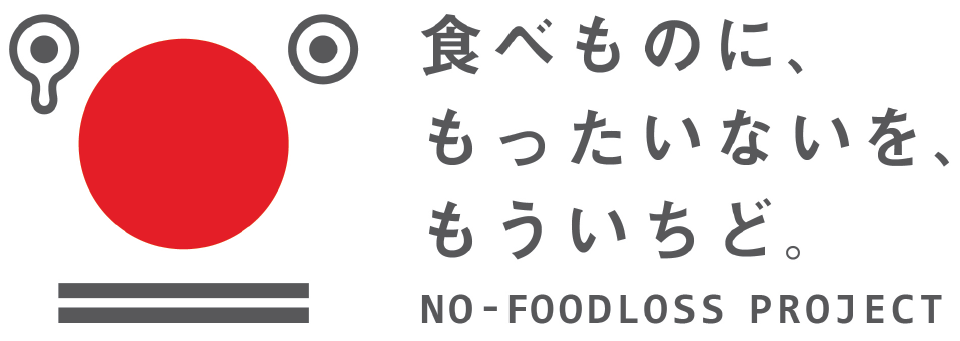 食品ロスの削減意向を調査しています。わかる範囲でお答えください。
1．あなたご自身について
性別	□ 男性　□ 女性　□ その他
年齢	□ 10代以下　□ 20代　□ 30代　□ 40代　□ 50代　□ 60代　□ 70代以上
2．これまでの食品ロス削減のための取組の実施状況について
◆	現在の食品ロスを削減するための取組（食べ残しを減らす、食材を買いすぎない等）の
   実施状況についてお聞かせください（1つ回答）。
□ 常に行っている
□ 気づいたときに行っている
□ 行っていないが、行いたいと思っている
□ 行っておらず、行いたいとも思わない
3．今後の食品ロス削減のための取組の実施意向について
◆	イベントに参加されて、食品ロスを削減するための取組を実施したいと思いましたか
　 （1つ回答）。
□ 現在も常に行っており、今後も行いたい
□ これまで行う頻度は少なかったが、今後は常に行いたい
□ 機会があれば行いたい
□ 行いたいとは思わない
□ わからない
4．実施意向の理由について
Q3で「現在も常に行っており、今後も行いたい」「これまで行う頻度は少なかったが、今後は常に行いたい」「機会があれば行いたい」のいずれかを選択された方にお尋ねします。
◆	なぜ、食品ロスを削減するための取組を実施していますか／実施したいと思いましたか　 （3つまで）。
□ CO2の削減に貢献するため
□ もったいないと思うため
□ これまでよりも食費が安くなると思ったため
□ みんな（周りの人）が食品ロス削減のための取組を行っているため
□ その他（具体的に　　　　　　　　　　　　　　　　　　　　　　　　　　　　　　　　　　　　）
□ 特に理由はない・なんとなく
5．追跡アンケートへのご協力のお願い
◆WEBアンケート実施のためメールアドレスをご記入ください*1。
@ 以下は下から選択して下さい
□ docomo.ne.jp　□ ezweb.ne.jp　□ i.softbank.jp　□ softbank.ne.jp　□ yahoo.co.jp　□ gmail.com
□ その他（　　　　　　　　　　　　　　　　）
★ご協力ありがとうございました。
*1: 	地球温暖化防止にかかる普及啓発活動の改善のため、後日、簡単なWEBアンケートを実施する予定です。ご理解・ご協力をいただけます場合には、アンケートをお送りする	メールアドレスを上の欄にご記入ください。本WEBアンケートは、環境省事業の一環として、「脱炭素ライフスタイル推進事業の高度化検討等委託業務」受託者が実施します。
〇	迷惑メール防止機能により、WEBアンケートメールが 迷惑メールフォルダやゴミ箱に自動的に振り分けられている可能性があります。一度ご確認頂きますようお願いいたします。	ご記入いただいたメールアドレス等の個人情報は､「脱炭素ライフスタイル推進事業の高度化検討等委託業務」において統計･分析処理され､個別の内容が公表等されることはあり	ません。また､個人情報に該当する情報は､当該業務遂行の目的のみのために利用し､委託元である環境省､受託者以外の第三者に開示せず､厳重に管理します。
環境省
追加
本アンケートは、環境省「脱炭素ライフスタイル推進事業の高度化検討等委託業務」の一環で実施しています。
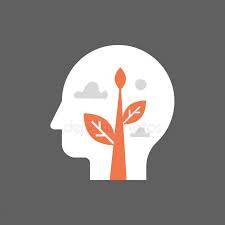 環境意識に関する実態アンケート
環境に対する意識調査をしています。わかる範囲でお答えください。
1．あなたご自身について
性別	□ 男性　□ 女性　□ その他
年齢	□ 10代以下　□ 20代　□ 30代　□ 40代　□ 50代　□ 60代　□ 70代以上
2．イベント前後の環境意識について（各設問、イベント前後それぞれについて1つずつ回答）
3．気候変動を心配だと思った／関心を持った理由
Q2で、参加後、気候変動に対して「心配している」「関心を持った」に該当する選択肢（🔲）を選ばれた方にお尋ねします。
◆心配だと感じた理由/関心を持った理由は何ですか（3つまで）。
□ 地球温暖化問題は「ひとごと」ではないと思ったから
□ 自分自身が行動することにより、改善できる問題だと思ったから
□ 気候変動対策は、自分にもメリットがあると思ったから
□ 気候変動対策には、手軽に取り組めることもあると思ったから
□ 気候変動対策に取り組むことがかっこいいと思ったから
□ 特に理由はない・なんとなく　     □ その他（　　　　　　　　　　　　　　　　　　　　　　　　　）
4．追跡アンケートへのご協力のお願い
◆WEBアンケート実施のためメールアドレスをご記入ください*1。
@ 以下は下から選択して下さい
□ docomo.ne.jp　□ ezweb.ne.jp　□ i.softbank.jp　□ softbank.ne.jp　□ yahoo.co.jp　□ gmail.com
□ その他（　　　　　　　　　　　　　　　　）
*1: 	地球温暖化防止にかかる普及啓発活動の改善のため、後日、簡単なWEBアンケートを実施する予定です。ご理解・ご協力をいただけます場合には、アンケートをお送りする	メールアドレスを上の欄にご記入ください。本WEBアンケートは、環境省事業の一環として、「脱炭素ライフスタイル推進事業の高度化検討等委託業務」受託者が実施します。
〇	迷惑メール防止機能により、WEBアンケートメールが 迷惑メールフォルダやゴミ箱に自動的に振り分けられている可能性があります。一度ご確認頂きますようお願いいたします。	ご記入いただいたメールアドレス等の個人情報は､「脱炭素ライフスタイル推進事業の高度化検討等委託業務」において統計･分析処理され､個別の内容が公表等されることはあり	ません。また､個人情報に該当する情報は､当該業務遂行の目的のみのために利用し､委託元である環境省､受託者以外の第三者に開示せず､厳重に管理します。
環境省
★ご協力ありがとうございました。
既存
本アンケートは、環境省「脱炭素ライフスタイル推進事業の高度化検討等委託業務」の一環で実施しています。
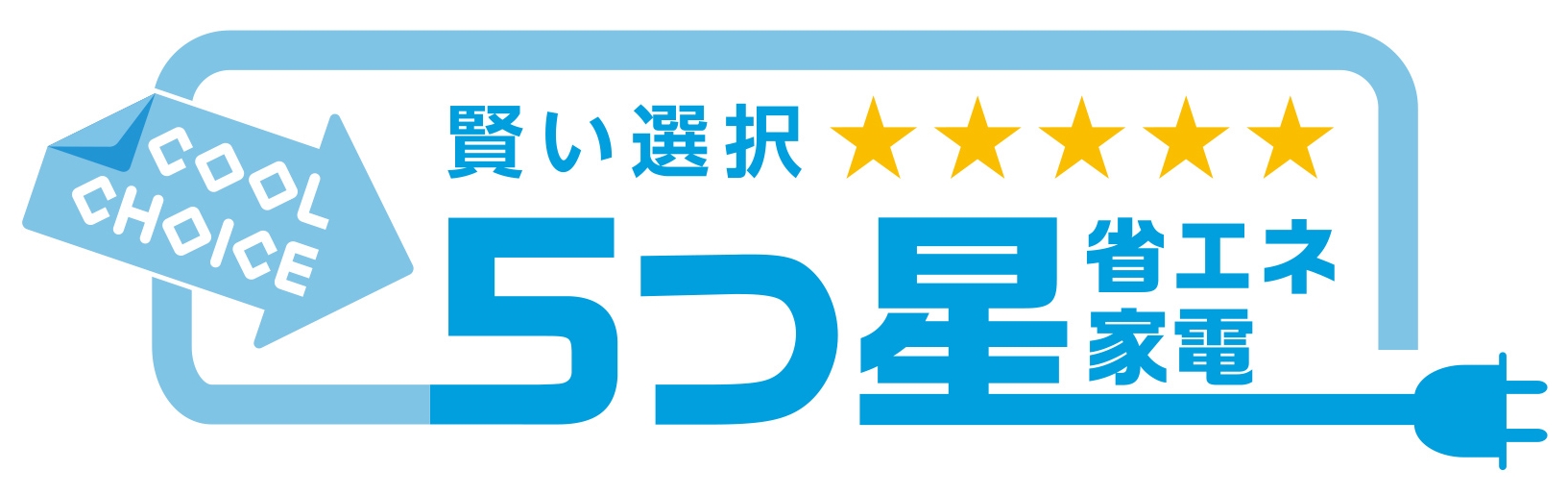 省エネ家電利用意向実態アンケート
省エネ家電の利用意向を調査しています。わかる範囲でお答えください。
1．あなたご自身について
性別　	□ 男性　□ 女性　□ その他
年齢　	□ 10代以下　□ 20代　□ 30代　□ 40代　□ 50代　□ 60代　□ 70代以上
旧ラベル
２．省エネ家電キャンペーンについて
新しいラベルに差し替えました
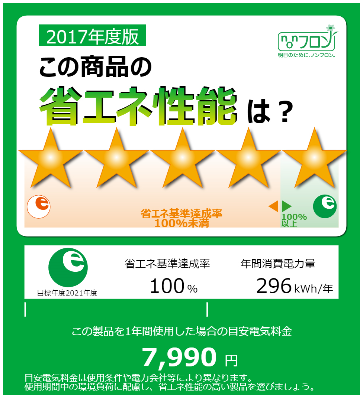 ◆以下のキャンペーン、制度について知っていましたか（1つ回答）。
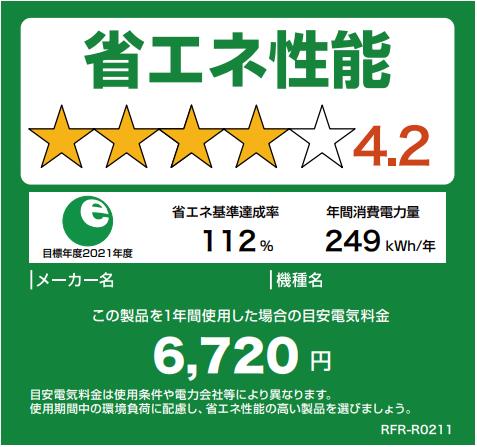 ◎5つ星家電*1買換えキャンペーン
□ 内容まで詳しく知っていた
□ 名前は知っていた
□ 知らなかった　 （イベントで初めて知った）
◎統一省エネルギーラベル*1制度
□ 内容まで詳しく知っていた
□ 名前は知っていた
□ 知らなかった　 （イベントで初めて知った）
*1:	「5つ星家電」とは、統一省エネルギーラベル（右図参照）で☆5つの家電を指します。	そのうち、冷蔵庫、エアコン、テレビについてお伺いします。
３．これまでの検討状況について
４．今後の購入意向について
◆	イベント前、省エネ家電に興味があり	ましたか（1つ回答）。
◆	イベントに参加されて、省エネ家電を	購入したいと思いましたか（1つ回答）。
□ すでに購入済み　➡Q4を飛ばす
□ 機会があれば購入したいと思っていた
□ 興味はあったが、購入対象ではなかった
□ 興味がなかった
□ 省エネ家電のことを知らなかった
□ テレビ・エアコン・冷蔵庫を利用していない
□ わからない
□ 機会があれば購入したいと思う
□ 興味はあるが、購入対象には入らない
□ 興味がない
□ テレビ・エアコン・冷蔵庫を利用していない□ わからない
５．購入意向の理由について
Q3で「すでに購入済み」または、
Q4で「機会があれば購入したいと思う」「興味はあるが、購入対象には入らない」のいずれかを選択された方にお尋ねします。
◆	なぜ、省エネ家電を購入しましたか/興味を持ちましたか（3つまで）。
□ CO2の削減に貢献するため
□ これまでの家電よりも電気代が安くなると思ったため
□ これまでの家電よりも高機能であるため
□ みんな（周りの人）が省エネ家電を購入しているため
□ 持っている家電が壊れたため
□ その他（具体的に　　　　　　　　　　　　　　　　　　　　　　　　　　　　　　　　　　　　）
□ 特に理由はない・なんとなく
６．追跡アンケートへのご協力のお願い
◆WEBアンケート実施のためメールアドレスをご記入ください*2。
@ 以下は下から選択して下さい
□ docomo.ne.jp　□ ezweb.ne.jp　□ i.softbank.jp　□ softbank.ne.jp　□ yahoo.co.jp　□ gmail.com
□ その他（　　　　　　　　　　　　　　　　）
★ご協力ありがとうございました。
*2: 	地球温暖化防止にかかる普及啓発活動の改善のため、後日、簡単なWEBアンケートを実施する予定です。ご理解・ご協力をいただけます場合には、アンケートをお送りする	メールアドレスを上の欄にご記入ください。本WEBアンケートは、環境省事業の一環として、「脱炭素ライフスタイル推進事業の高度化検討等委託業務」受託者が実施します。
〇	迷惑メール防止機能により、WEBアンケートメールが 迷惑メールフォルダやゴミ箱に自動的に振り分けられている可能性があります。一度ご確認頂きますようお願いいたします。	ご記入いただいたメールアドレス等の個人情報は､「脱炭素ライフスタイル推進事業の高度化検討等委託業務」において統計･分析処理され､個別の内容が公表等されることはあり	ません。また､個人情報に該当する情報は､当該業務遂行の目的のみのために利用し､委託元である環境省､受託者以外の第三者に開示せず､厳重に管理します。
環境省
既存
本アンケートは、環境省「脱炭素ライフスタイル推進事業の高度化検討等委託業務」の一環で実施しています。
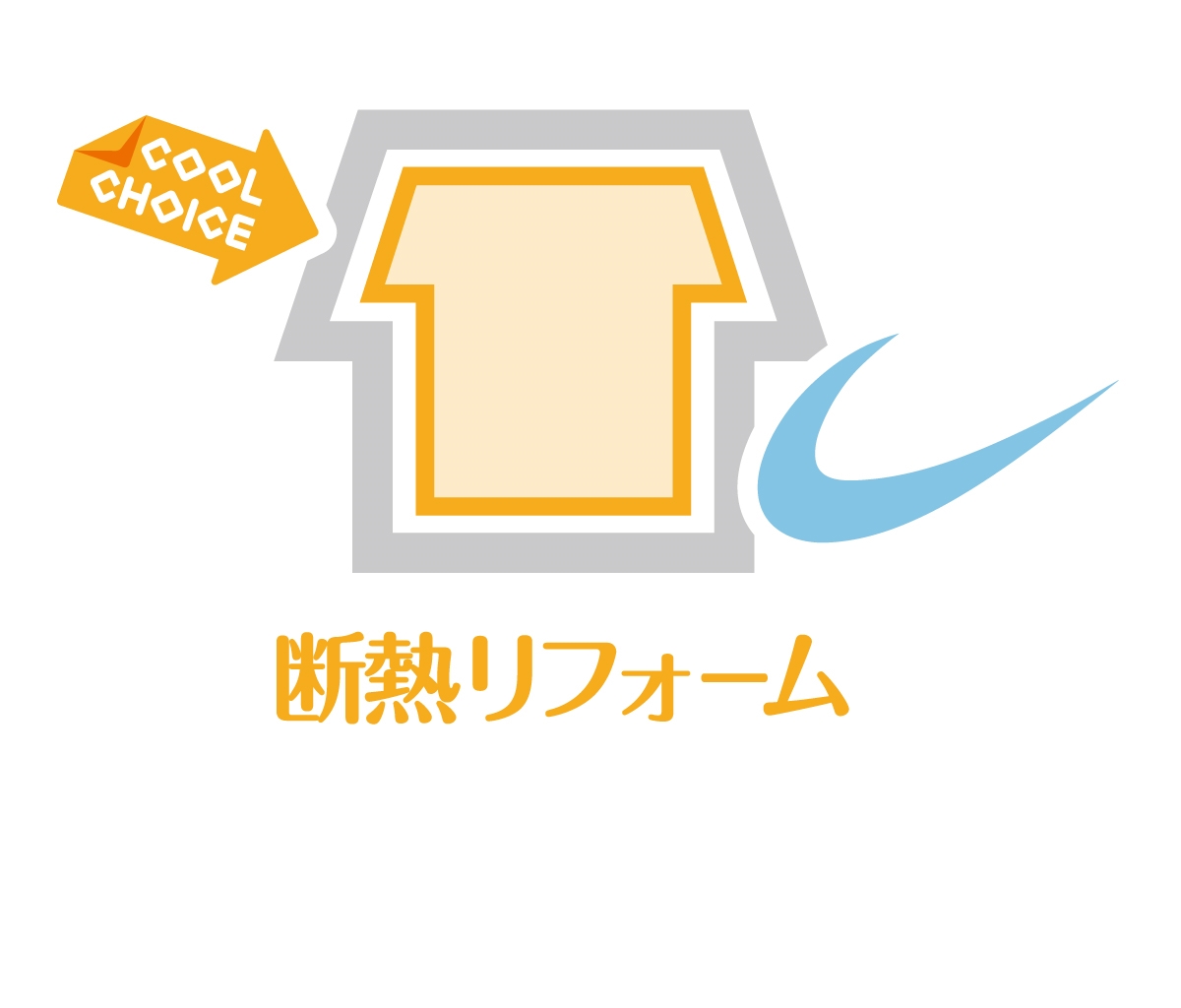 住宅の購入・リフォーム意向実態アンケート
住宅の購入・リフォーム意向を調査しています。わかる範囲でお答えください。
1．あなたご自身について
性別　	□ 男性　□ 女性　□ その他
年齢　	□ 10代以下　□ 20代　□ 30代　□ 40代　□ 50代　□ 60代　□ 70代以上
２．住宅の購入／リフォームの実施意向・予定について
◆住宅の購入／リフォームの実施意向・予定について、最も当てはまるものをお選びください
　（1つ回答） 。
住宅の購入
リフォームの実施
□
□
今後3年以内に購入・実施を予定している
予定はないが、いつか購入・実施したい
予定はなく、購入・実施意向もない
□
□
□
□
３．これまでの検討状況について
◆イベント前、下記の省エネ住宅について興味がありましたか。最も当てはまるものをお選びください（1つ回答） 。
“断熱”リフォーム
ZEH
（ネット・ゼロ・エネルギー・ハウス）
□
□
すでに購入・実施したことがある
内容を知っていて、興味もあった
内容は知っていたが、興味はなかった
知らなかった
□
□
□
□
□
□
４．今後の実施意向について
◆今後、ZEHを購入／断熱リフォームを実施したいと思いますか（1つ回答） 。
ZEH
“断熱”リフォーム
□
□
CO２削減に貢献するため
光熱費が安くなるなど経済的なメリットが期待できるため
住環境が快適になるため
疾患のリスクの軽減が期待できるため

その他（右のスペースにご記入ください）
□
□
□
□
□
□
５．実施意向の理由について
Q4で「すでに購入・実施した」「機会があれば購入・実施したい」「興味はあるが、購入・実施対象には入らない」の
いずれかを選択された方にお尋ねします。
ZEH
“断熱”リフォーム
◆なぜ、ZEH／断熱リフォームに興味を持ちましたか（3つまで） 。
□
□
すでに購入・実施した
機会があれば購入・実施したい
興味はあるが、購入・実施対象には入らない
興味がない
□
□
□
□
□
□
６．追跡アンケートへのご協力のお願い
◆WEBアンケート実施のためメールアドレスをご記入ください*1。
@ 以下は下から選択して下さい
□ docomo.ne.jp　□ ezweb.ne.jp　□ i.softbank.jp　□ softbank.ne.jp　□ yahoo.co.jp　□ gmail.com
□ その他（　　　　　　　　　　　　　　　　）
★ご協力ありがとうございました。
*1: 	地球温暖化防止にかかる普及啓発活動の改善のため、後日、簡単なWEBアンケートを実施する予定です。ご理解・ご協力をいただけます場合には、アンケートをお送りする	メールアドレスを上の欄にご記入ください。本WEBアンケートは、環境省事業の一環として、「脱炭素ライフスタイル推進事業の高度化検討等委託業務」受託者が実施します。
〇	迷惑メール防止機能により、WEBアンケートメールが 迷惑メールフォルダやゴミ箱に自動的に振り分けられている可能性があります。一度ご確認頂きますようお願いいたします。	ご記入いただいたメールアドレス等の個人情報は､「脱炭素ライフスタイル推進事業の高度化検討等委託業務」において統計･分析処理され､個別の内容が公表等されることはあり	ません。また､個人情報に該当する情報は､当該業務遂行の目的のみのために利用し､委託元である環境省､受託者以外の第三者に開示せず､厳重に管理します。
環境省
既存
本アンケートは、環境省「脱炭素ライフスタイル推進事業の高度化検討等委託業務」の一環で実施しています。
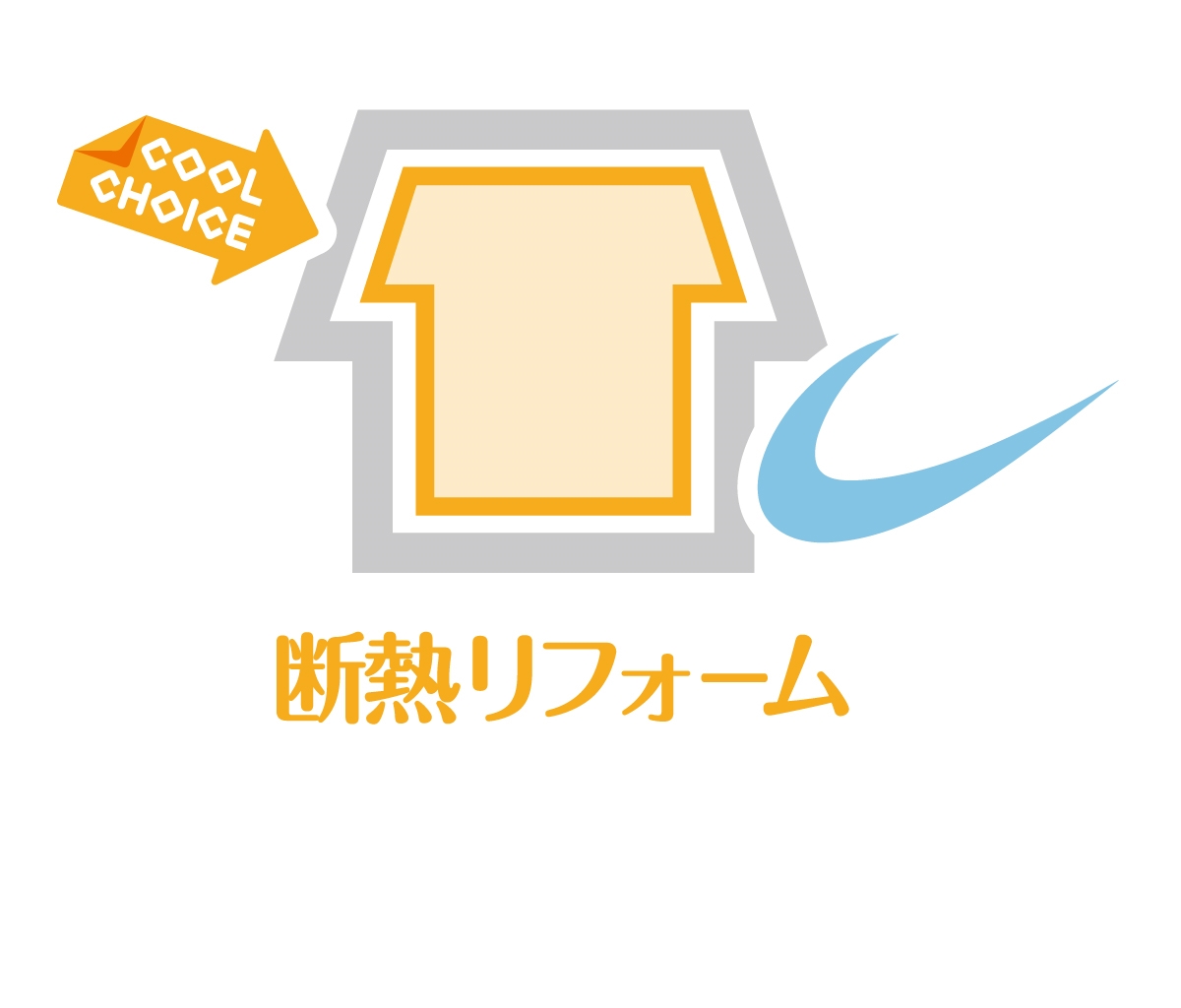 住宅の購入意向実態アンケート
住宅の購入意向を調査しています。わかる範囲でお答えください。
1．あなたご自身について
性別　	□ 男性　□ 女性　□ その他
年齢　	□ 10代以下　□ 20代　□ 30代　□ 40代　□ 50代　□ 60代　□ 70代以上
２．住宅の購入意向・予定について
◆住宅の購入意向・予定について、最も当てはまるものをお選びください（1つ回答） 。
□ 今後3年以内に購入を予定している
□ 予定はないが、いつか購入したい
□ 予定はなく、購入意向もない
３．これまでの検討状況について
◆イベント前、ZEH（ネット・ゼロ・エネルギー・ハウス）に興味ありましたか。
　最も当てはまるものをお選びください（1つ回答） 。
□ すでに購入したことがある
□ 内容を知っていて、興味もあった
□ 内容は知っていたが、興味はなかった
□ 知らなかった
４．今後の購入意向について
◆今後、ZEHを購入したいと思いますか（1つ回答） 。
□ すでに購入した
□ 機会があれば購入したい
□ 興味はあるが、購入対象には入らない
□ ZEHに興味がない
５．購入意向の理由について
Q4で「すでに購入した」「機会があれば購入したい」「興味はあるが、購入対象には入らない」の
いずれかを選択された方にお尋ねします。
◆なぜ、ZEHに興味を持ちましたか（3つまで） 。
□ CO２削減に貢献するため
□ 光熱費が安くなるなど経済的なメリットが期待できるため
□ 住環境が快適になるため
□ 疾患のリスクの軽減が期待できるため
□ その他（　　　　　　　　　　　　　　　　　　　　　　　　　　　　　　）
６．追跡アンケートへのご協力のお願い
◆WEBアンケート実施のためメールアドレスをご記入ください*1。
@ 以下は下から選択して下さい
□ docomo.ne.jp　□ ezweb.ne.jp　□ i.softbank.jp　□ softbank.ne.jp　□ yahoo.co.jp　□ gmail.com
□ その他（　　　　　　　　　　　　　　　　）
★ご協力ありがとうございました。
*1: 	地球温暖化防止にかかる普及啓発活動の改善のため、後日、簡単なWEBアンケートを実施する予定です。ご理解・ご協力をいただけます場合には、アンケートをお送りする	メールアドレスを上の欄にご記入ください。本WEBアンケートは、環境省事業の一環として、「脱炭素ライフスタイル推進事業の高度化検討等委託業務」受託者が実施します。
〇	迷惑メール防止機能により、WEBアンケートメールが 迷惑メールフォルダやゴミ箱に自動的に振り分けられている可能性があります。一度ご確認頂きますようお願いいたします。	ご記入いただいたメールアドレス等の個人情報は､「脱炭素ライフスタイル推進事業の高度化検討等委託業務」において統計･分析処理され､個別の内容が公表等されることはあり	ません。また､個人情報に該当する情報は､当該業務遂行の目的のみのために利用し､委託元である環境省､受託者以外の第三者に開示せず､厳重に管理します。
環境省
既存
本アンケートは、環境省「脱炭素ライフスタイル推進事業の高度化検討等委託業務」の一環で実施しています。
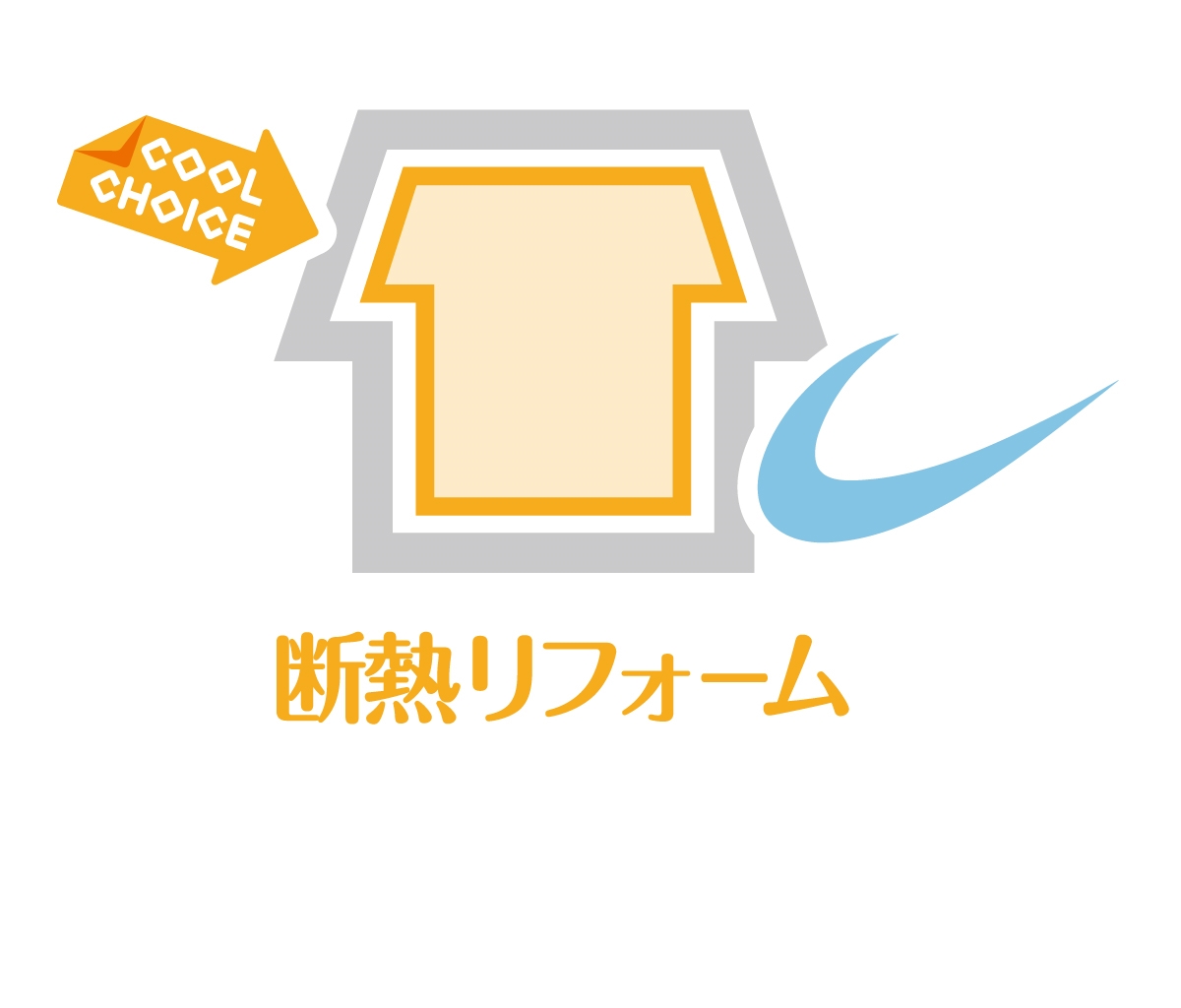 住宅のリフォーム意向実態アンケート
住宅のリフォーム意向を調査しています。わかる範囲でお答えください。
1．あなたご自身について
性別　	□ 男性　□ 女性　□ その他
年齢　	□ 10代以下　□ 20代　□ 30代　□ 40代　□ 50代　□ 60代　□ 70代以上
２．住宅のリフォームの実施意向・予定について
◆住宅のリフォームの実施意向・予定について、最も当てはまるものをお選びください
　（1つ回答） 。
□ 今後3年以内にリフォームを予定している
□ 予定はないが、いつかリフォームしたい
□ 予定はなく、リフォーム実施意向もない
３．これまでの検討状況について
◆イベント前、”断熱”リフォームに興味ありましたか。最も当てはまるものをお選び	ください（1つ回答） 。
□ すでに実施したことがある
□ 内容を知っていて、興味もあった
□ 内容は知っていたが、興味はなかった
□ 知らなかった
４．今後の実施意向について
◆今後、断熱リフォームを実施したいと思いますか（1つ回答） 。
□ すでに実施した
□ 機会があれば実施したい
□ 興味はあるが、実施対象には入らない
□ 断熱リフォームに興味がない
５．実施意向の理由について
Q4で「すでに実施した」「機会があれば実施したい」「興味はあるが、実施対象には入らない」の
いずれかを選択された方にお尋ねします。
◆なぜ、断熱リフォームに興味を持ちましたか（3つまで） 。
□ CO２削減に貢献するため
□ 光熱費が安くなるなど経済的なメリットが期待できるため
□ 住環境が快適になるため
□ 疾患のリスクの軽減が期待できるため
□ その他（　　　　　　　　　　　　　　　　　　　　　　　　　　　　　　）
６．追跡アンケートへのご協力のお願い
◆WEBアンケート実施のためメールアドレスをご記入ください*1。
@ 以下は下から選択して下さい
□ docomo.ne.jp　□ ezweb.ne.jp　□ i.softbank.jp　□ softbank.ne.jp　□ yahoo.co.jp　□ gmail.com
□ その他（　　　　　　　　　　　　　　　　）
★ご協力ありがとうございました。
*1: 	地球温暖化防止にかかる普及啓発活動の改善のため、後日、簡単なWEBアンケートを実施する予定です。ご理解・ご協力をいただけます場合には、アンケートをお送りする	メールアドレスを上の欄にご記入ください。本WEBアンケートは、環境省事業の一環として、「脱炭素ライフスタイル推進事業の高度化検討等委託業務」受託者が実施します。
〇	迷惑メール防止機能により、WEBアンケートメールが 迷惑メールフォルダやゴミ箱に自動的に振り分けられている可能性があります。一度ご確認頂きますようお願いいたします。	ご記入いただいたメールアドレス等の個人情報は､「脱炭素ライフスタイル推進事業の高度化検討等委託業務」において統計･分析処理され､個別の内容が公表等されることはあり	ません。また､個人情報に該当する情報は､当該業務遂行の目的のみのために利用し､委託元である環境省､受託者以外の第三者に開示せず､厳重に管理します。
環境省
既存
本アンケートは、環境省「脱炭素ライフスタイル推進事業の高度化検討等委託業務」の一環で実施しています。
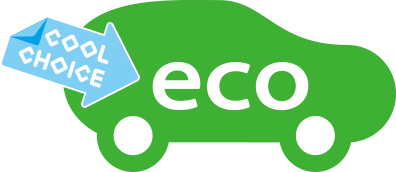 エコカー買い替え実態アンケート
エコカー買い替え意向の調査をしています。わかる範囲でお答えください。
1．あなたご自身について
性別	□ 男性　□ 女性　□ その他
年齢	□ 10代以下　□ 20代　□ 30代　□ 40代　□ 50代　□ 60代　□ 70代以上
所有車（いくつでも）
	□ ガソリン車　□ ハイブリッド車　□ 電気自動車　　□ ディーゼル車　　□ 燃料電池車
	□ プラグインハイブリッド車　 　　□ その他（　　　　　　　　　　）    □ 持っていない
２．自動車の購入意向・予定について
◆自動車の購入意向・予定について、最も当てはまるものをお選びください（1つ回答） 。
□ 今後3年以内に購入を予定している　　　 □ 予定はないが、いつか購入したい
□ 予定はなく、購入意向もない　　　　 　　□ 免許を持っていない　 ➡アンケート終了です。
３．これまでの検討状況について
４．今後の購入意向について
◆	イベント前、エコカーに興味があり	ましたか（1つ回答）。
◆	イベントに参加されて、エコカーを購入したいと思いましたか（1つ回答）。
□ すでに購入済み　➡Q4を飛ばす
□ 機会があれば購入したいと思っていた
□ 興味はあったが、購入対象ではなかった
□ 興味がなかった
□ エコカーのことを知らなかった
□ 自動車を利用していない
□ わからない
□ 機会があれば購入したいと思う
□ 興味はあるが、購入対象には入らない
□ 興味がない
□ 自動車を利用していない
□ わからない
5．購入意向の理由について
Q3で「すでに購入済み」または、
Q4で「機会があれば購入したいと思う」「興味はあるが、購入対象には入らない」のいずれかを選択された方にお尋ねします。
◆	なぜ、エコカーに興味を持ちましたか（3つまで）。
□ ブランドイメージがいいから／ステータスが高いから
□ 加速性能や騒音の少なさ等の性能が優れているから
□ 燃費が良いから
□ CO2排出量が少ないから
□ その他（　　　　　　　　　　　　　　　　　　　　　　　　　　　　　　　　　　　　　　　　） 
□ 特に理由はない・なんとなく
6．追跡アンケートへのご協力のお願い
◆WEBアンケート実施のためメールアドレスをご記入ください*1。
@ 以下は下から選択して下さい
□ docomo.ne.jp　□ ezweb.ne.jp　□ i.softbank.jp　□ softbank.ne.jp　□ yahoo.co.jp　□ gmail.com
□ その他（　　　　　　　　　　　　　　　　）
★ご協力ありがとうございました。
*1: 	地球温暖化防止にかかる普及啓発活動の改善のため、後日、簡単なWEBアンケートを実施する予定です。ご理解・ご協力をいただけます場合には、アンケートをお送りする	メールアドレスを上の欄にご記入ください。本WEBアンケートは、環境省事業の一環として、「脱炭素ライフスタイル推進事業の高度化検討等委託業務」受託者が実施します。
〇	迷惑メール防止機能により、WEBアンケートメールが 迷惑メールフォルダやゴミ箱に自動的に振り分けられている可能性があります。一度ご確認頂きますようお願いいたします。	ご記入いただいたメールアドレス等の個人情報は､「脱炭素ライフスタイル推進事業の高度化検討等委託業務」において統計･分析処理され､個別の内容が公表等されることはあり	ません。また､個人情報に該当する情報は､当該業務遂行の目的のみのために利用し､委託元である環境省､受託者以外の第三者に開示せず､厳重に管理します。
環境省
既存
本アンケートは、環境省「脱炭素ライフスタイル推進事業の高度化検討等委託業務」の一環で実施しています。
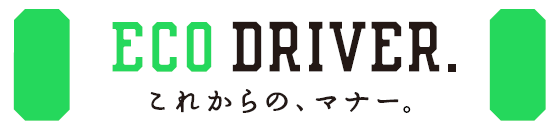 自動車利用状況実態アンケート
自動車の利用状況を調査しています。わかる範囲でお答えください。
1．あなたご自身について
性別	□ 男性　□ 女性　□ その他
年齢	□ 10代以下　□ 20代　□ 30代　□ 40代　□ 50代　□ 60代　□ 70代以上
所有車（いくつでも）
	□ ガソリン車　□ ハイブリッド車	□ 電気自動車　□ ディーゼル車　 	□ 燃料電池車
	□ プラグインハイブリッド車　	□ その他（　　　　　　　　　　　　）	□ 持っていない
２．これまでのエコドライブ実施状況について
◆	現在のエコドライブの実施状況についてお聞かせください（1つ回答）。
□ 常に行っている
□ 気づいたときに行っている
□ 行っていないが、行いたいと思っている
□ 行っておらず、行いたいとも思わない
□ 当てはまらない（自動車運転免許を持っていない／普段運転しないなど）➡アンケート終了です。
３．今後のエコドライブ実施意向について
◆	イベントに参加されて、エコドライブを実施したいと思いましたか（1つ回答）。
□ 現在も常に行っており、今後も行いたい
□ これまで行う頻度は少なかったが、今後は常に行いたい
□ 機会があれば行いたい
□ 行いたいとは思わない
□ わからない
４．実施意向の理由について
Q3で「現在も常に行っており、今後も行いたい」「これまで行う頻度は少なかったが、今後は常に行いたい」「機会があれば行いたい」のいずれかを選択された方にお尋ねします。
◆	なぜ、エコドライブを実施していますか/実施したいと思いましたか（3つまで）。
□ CO2の削減に貢献するため
□ これまでの運転よりもガソリン代などの燃料代が安くなると思ったため
□ これまでの運転よりも安全運転になると思ったため
□ みんな（周りの人）がエコドライブを行っているため
□ その他（具体的に　　　　　　　　　　　　　　　　　　　　　　　　　　　　　　　　　　　　）
□ 特に理由はない・なんとなく
５．追跡アンケートへのご協力のお願い
◆WEBアンケート実施のためメールアドレスをご記入ください*1。
@ 以下は下から選択して下さい
□ docomo.ne.jp　□ ezweb.ne.jp　□ i.softbank.jp　□ softbank.ne.jp　□ yahoo.co.jp　□ gmail.com
□ その他（　　　　　　　　　　　　　　　　）
★ご協力ありがとうございました。
*1: 	地球温暖化防止にかかる普及啓発活動の改善のため、後日、簡単なWEBアンケートを実施する予定です。ご理解・ご協力をいただけます場合には、アンケートをお送りする	メールアドレスを上の欄にご記入ください。本WEBアンケートは、環境省事業の一環として、「脱炭素ライフスタイル推進事業の高度化検討等委託業務」受託者が実施します。
〇	迷惑メール防止機能により、WEBアンケートメールが 迷惑メールフォルダやゴミ箱に自動的に振り分けられている可能性があります。一度ご確認頂きますようお願いいたします。	ご記入いただいたメールアドレス等の個人情報は､「脱炭素ライフスタイル推進事業の高度化検討等委託業務」において統計･分析処理され､個別の内容が公表等されることはあり	ません。また､個人情報に該当する情報は､当該業務遂行の目的のみのために利用し､委託元である環境省､受託者以外の第三者に開示せず､厳重に管理します。
環境省
既存
本アンケートは、環境省「脱炭素ライフスタイル推進事業の高度化検討等委託業務」の一環で実施しています。
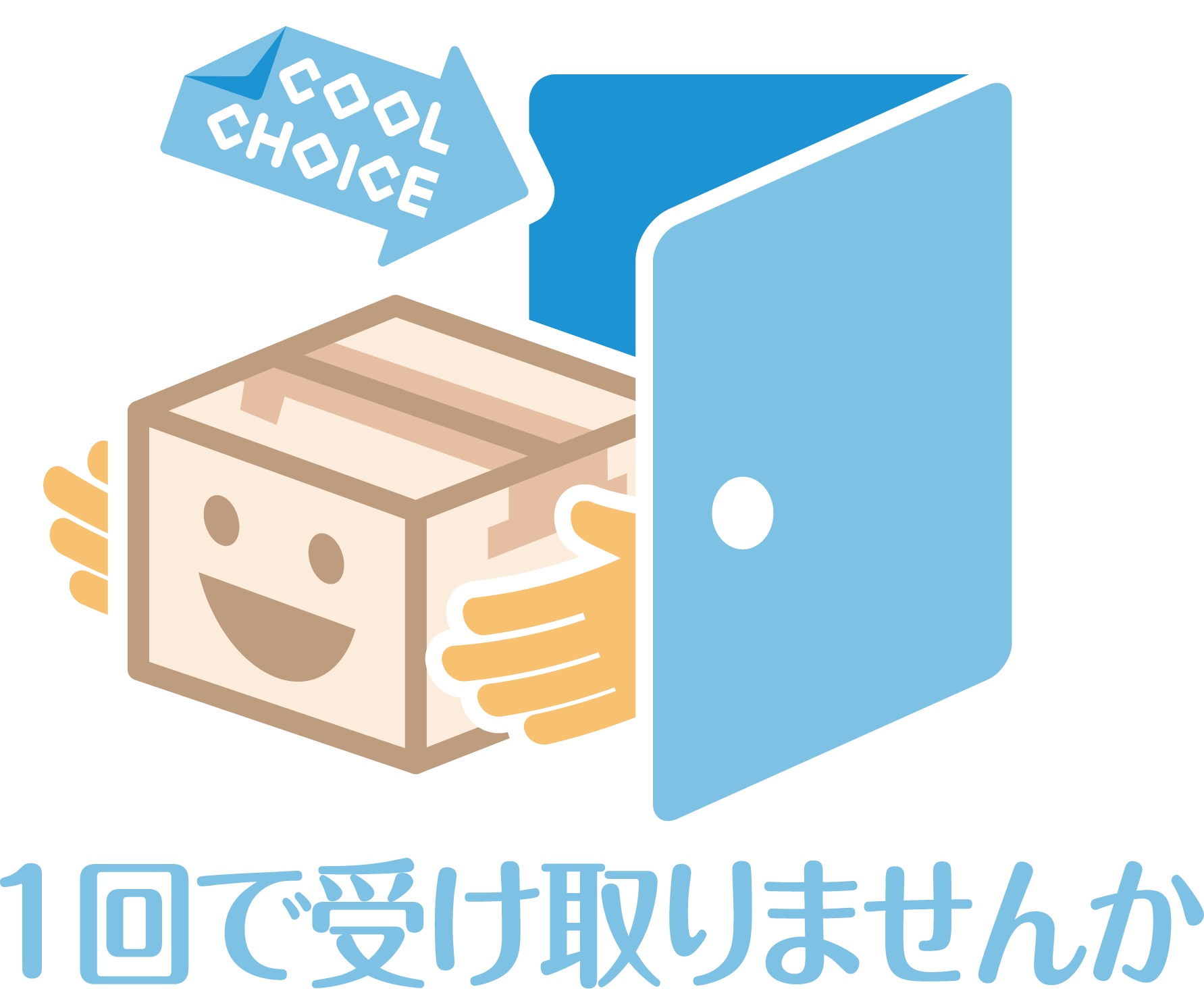 宅配便の利用実態アンケート
宅配便の利用状況を調査しています。わかる範囲でお答えください。
1．あなたご自身について
性別　	□ 男性　□ 女性　□ その他
年齢　	□ 10代以下　□ 20代　□ 30代　□ 40代　□ 50代　□ 60代　□ 70代以上
２．宅配便の受取頻度について
◆	あなたご自身で、宅配を受け取る頻度についてお答えください。	（同居ご家族あての宅配も含む）
□ 毎日１個程度	
□ 週に４～６ 個程度	
□ 週に１～３個程度	
□ １か月に１～３個程度
□ ２～３か月に１個程度
□ 半年に１個程度  
□ 上記以下の頻度
□ ほとんど利用しない　➡アンケート終了です。
３．再配達の頻度について
◆	あなたのご自宅で、荷物の受取の際に再配達となる割合をお答えください。
	（同居ご家族あての宅配も含む）
□ ほぼすべての荷物で再配達をお願いしていた（９割以上）
□ 半分以上の荷物で再配達をお願いしていた（５割以上）
□ ３割程度の荷物で再配達をお願いしていた（３割以上）
□ ほとんど再配達をお願いしたことはない（１～２割）
□ 再配達をお願いしたことはない
□ 宅配便の荷物を受け取っていない　➡アンケート終了です。
４．今後の宅配便の受取意向について
◆	イベントに参加されて、今後は宅配便を１回で受け取ろうと思いましたか（1つ回答）。
□ これまでもほとんど１回で受け取っている
□ これまでもできるだけ１回で受け取りたいと思っており、今後はそのための対策も行おうと思う
□ これまでもできるだけ１回で受け取りたいと思っているが、特に対策は行わない
□ １回で受け取りたいと思うようになったので、今後はそのための対策を行おうと思う
□ １回で受け取りたいと思うようになったが、特に対策は行わない
□ １回で受け取りたいと思うようになったが、どうしたら受け取れるのかわからない
□ 特に１回で受け取りたいと思わない
５．受取意向の理由について
Q4で「1回で受け取っている」「1回で受け取りたいと思っている」「1回で受け取りたいと思うようになった」に
該当する選択肢を選ばれた方にお尋ねします。
◆	なぜ、宅配便を１回で受け取りたいと思いましたか（3つまで）。
□ CO２削減に貢献するため
□ 再配達を削減するための具体的な方法がわかったため（事前通知サービスの活用等）
□ 宅配便の約２割が再配達になっていることを知ったため
□ 再配達の増加により、配達ドライバー１０人のうち１人は一日中再配達を担当している計算になることを知ったため　
□ １回で受け取ることによりポイントがもらえるため
□ 送料が値上げされるなど自分の生活に影響があると嫌だと思うため
□ 多くの人が１回で受け取っており、自分もそうする必要があると思ったため
□ その他（　　　　　　　　　　　　　　　　　　　　　　　　　　　　　　）
６．追跡アンケートへのご協力のお願い
◆WEBアンケート実施のためメールアドレスをご記入ください*1。
@ 以下は下から選択して下さい
□ docomo.ne.jp　□ ezweb.ne.jp　□ i.softbank.jp　□ softbank.ne.jp　□ yahoo.co.jp　□ gmail.com
□ その他（　　　　　　　　　　　　　　　　）
★ご協力ありがとうございました。
*1: 	地球温暖化防止にかかる普及啓発活動の改善のため、後日、簡単なWEBアンケートを実施する予定です。ご理解・ご協力をいただけます場合には、アンケートをお送りする	メールアドレスを上の欄にご記入ください。本WEBアンケートは、環境省事業の一環として、「脱炭素ライフスタイル推進事業の高度化検討等委託業務」受託者が実施します。
〇	迷惑メール防止機能により、WEBアンケートメールが 迷惑メールフォルダやゴミ箱に自動的に振り分けられている可能性があります。一度ご確認頂きますようお願いいたします。	ご記入いただいたメールアドレス等の個人情報は､「脱炭素ライフスタイル推進事業の高度化検討等委託業務」において統計･分析処理され､個別の内容が公表等されることはあり	ません。また､個人情報に該当する情報は､当該業務遂行の目的のみのために利用し､委託元である環境省､受託者以外の第三者に開示せず､厳重に管理します。
環境省